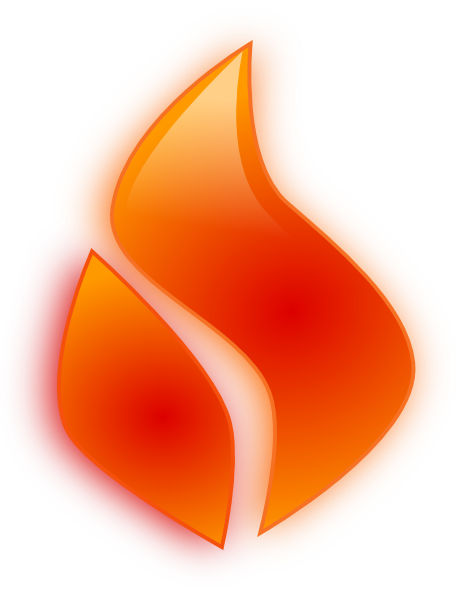 Composing Software-Defined Networks
Chris Monsanto*, Joshua Reich*
Nate Foster^, Jen Rexford*, David Walker* 	
www.frenetic-lang.org/pyretic
Princeton*					Cornell^
[Speaker Notes: Today, I’m going to show you how to build sophisticated SDN apps
Out of independent modules 
written in a novel domain specific language embedded in Python
Available for you to download at the URL behind me]
Software Defined Networks (SDN)
Enable network innovation by decoupling
		control plane: determines rules
		data plane:  applies rules to packets
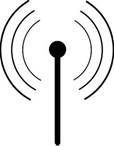 Acheived using open standard API
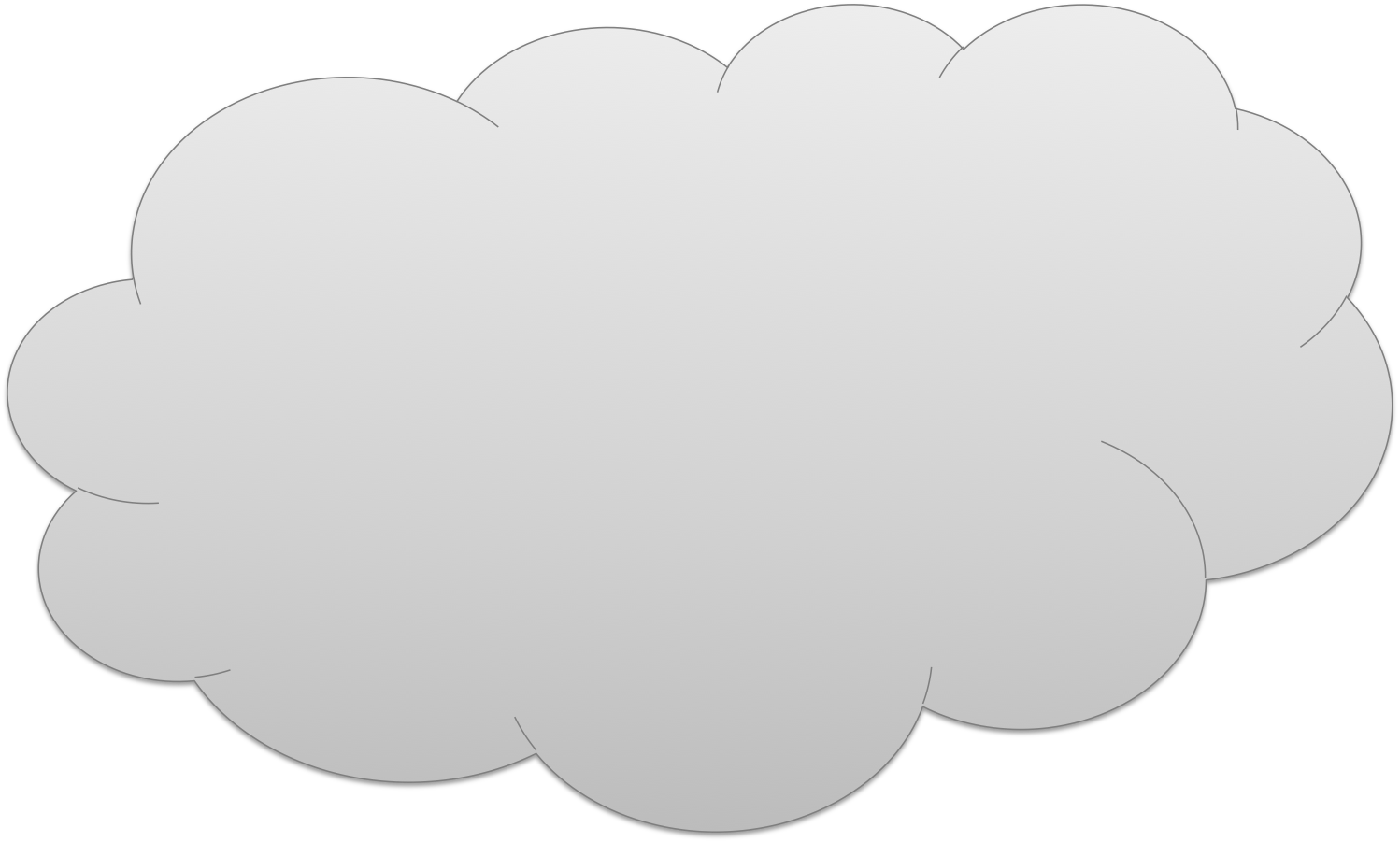 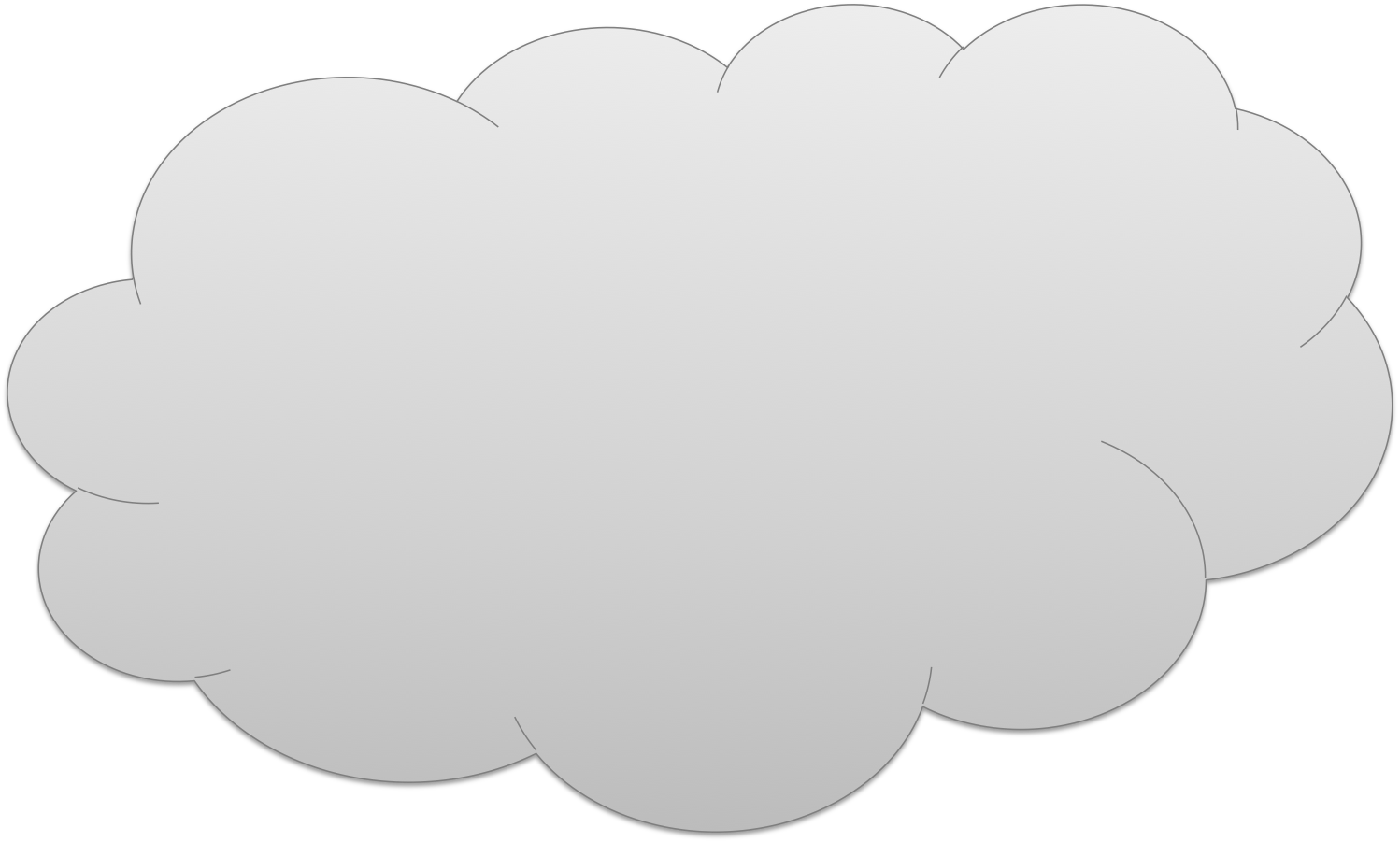 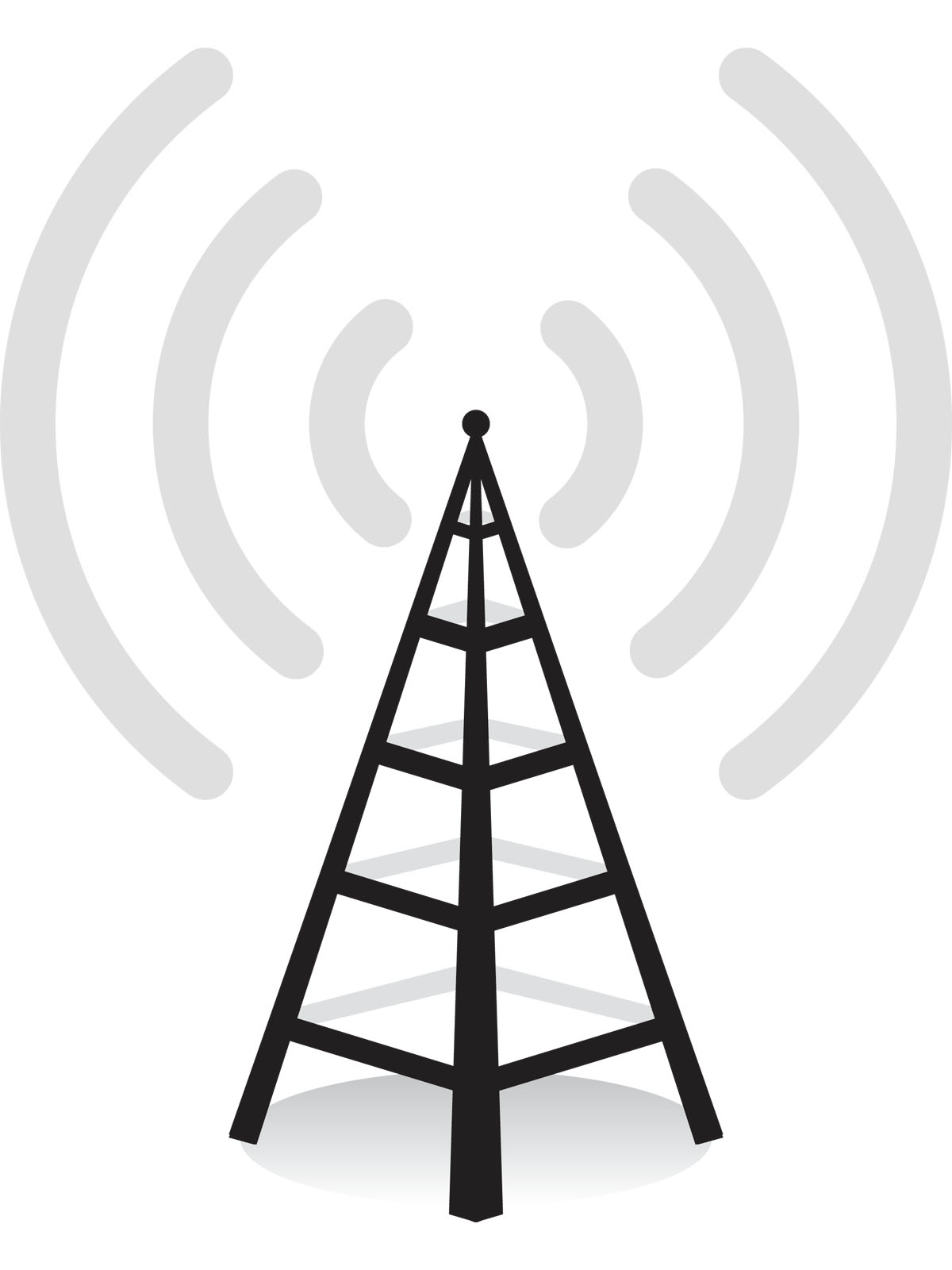 2
[Speaker Notes: So let’s start w/ a brief review of Software defined networking or SDN 
SDN attempts to enable innovation inside the network
by making a clean split between 
the control plane which determines how packets should be handled (or the POLICY) 
and the data plane which handles those packets accordingly at line-speed.  
SDN does this by providing an open standard API the control plane can use to configure the data plane]
Software Defined Networks (SDN)
Controller Application
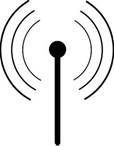 Controller Platform
Enabling a shift from 
protocols to applications
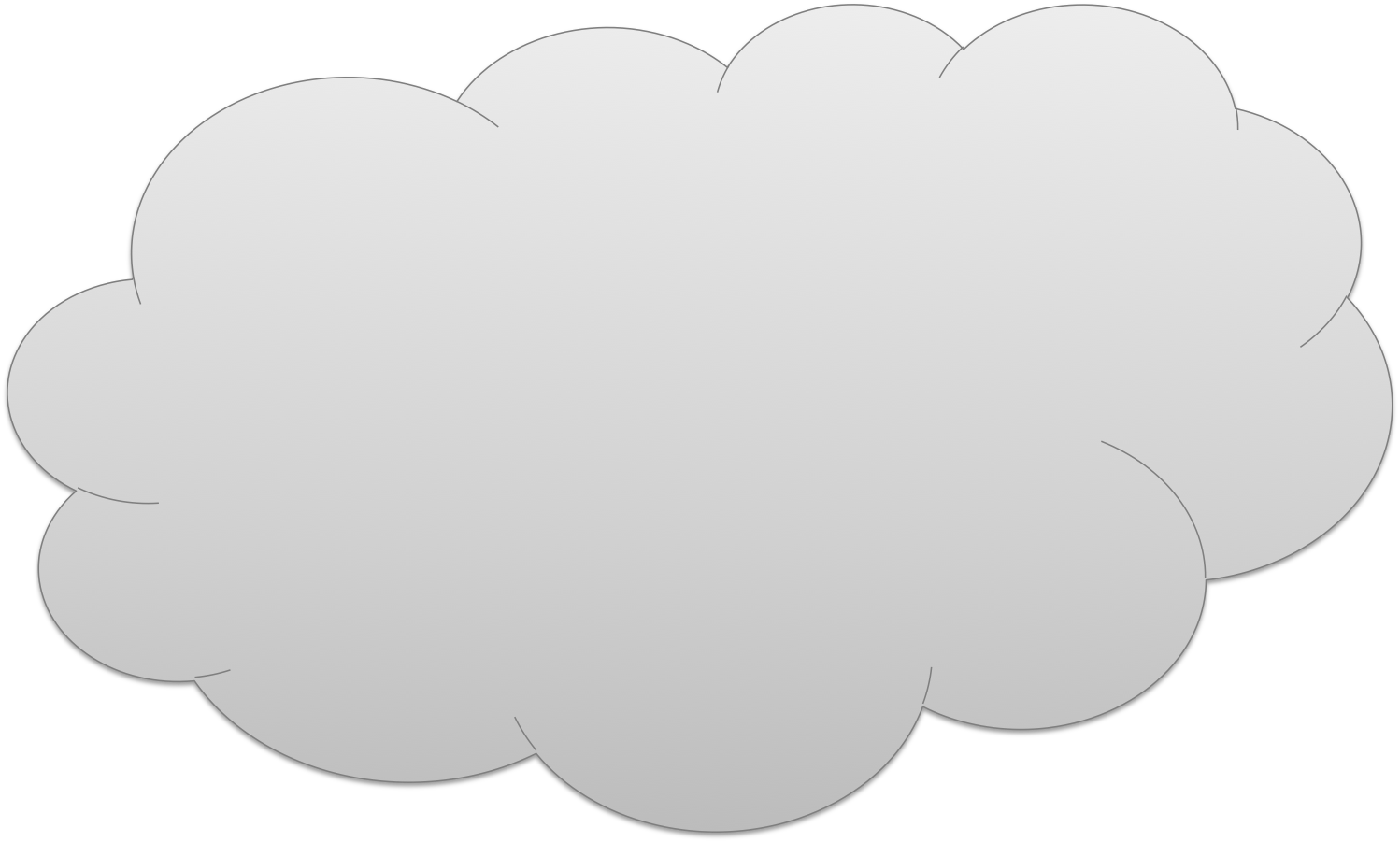 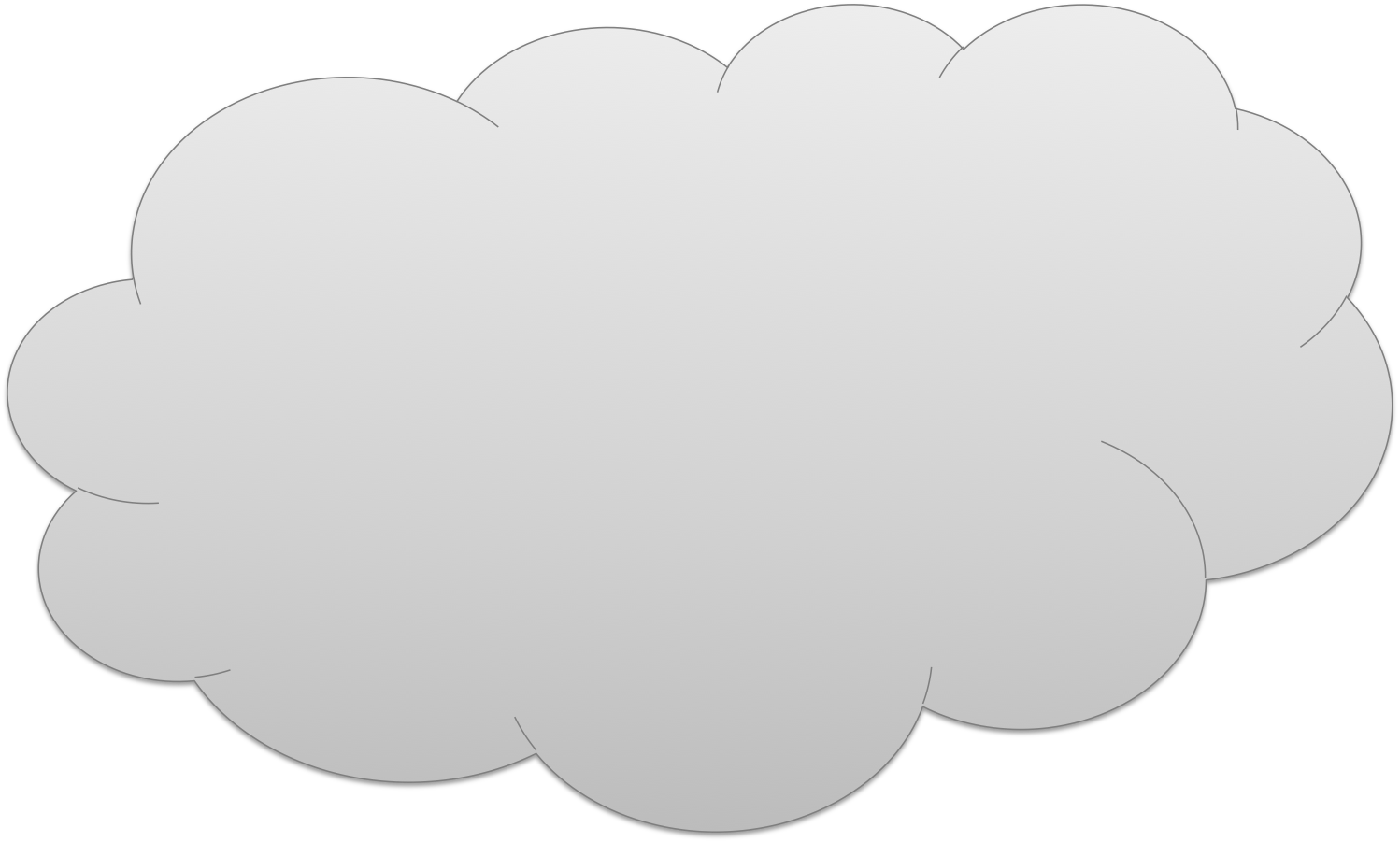 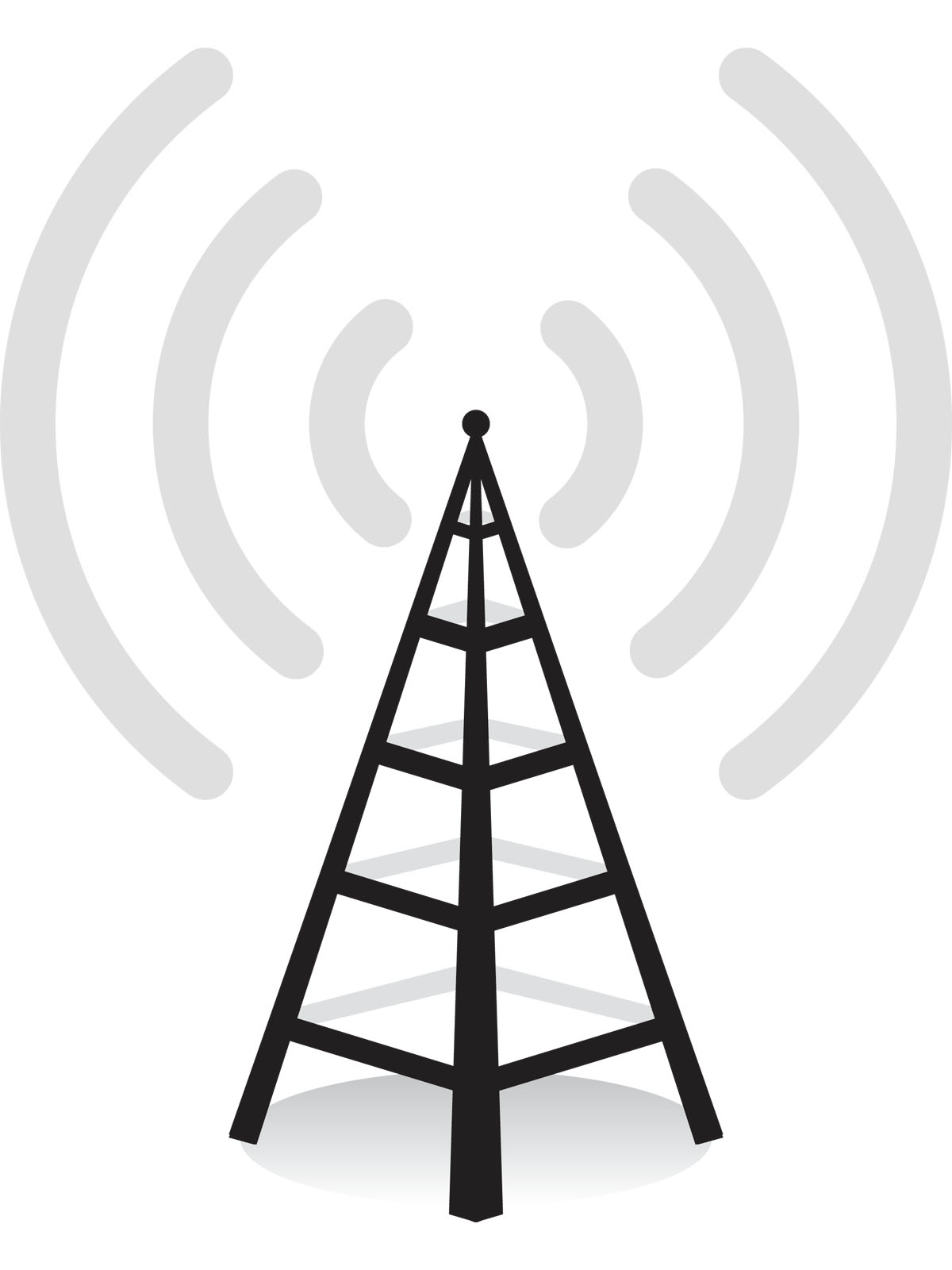 3
[Speaker Notes: Which lets us move from a world of distributed, localized logic
to one where a variety of controller apps may run on logically centralized controller platform]
Running Example Network
SDN Switch
w/ labeled ports
Servers
Internet
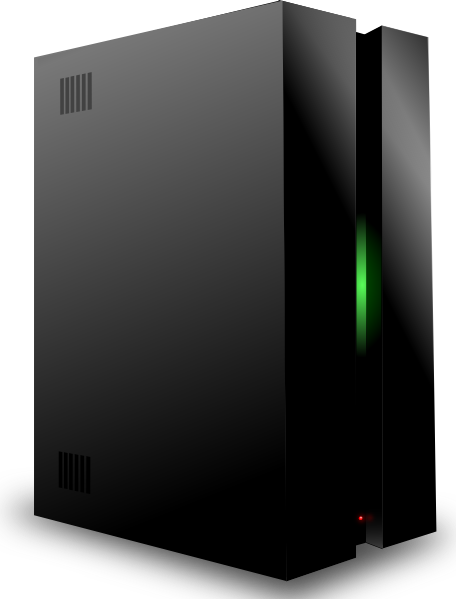 A
2
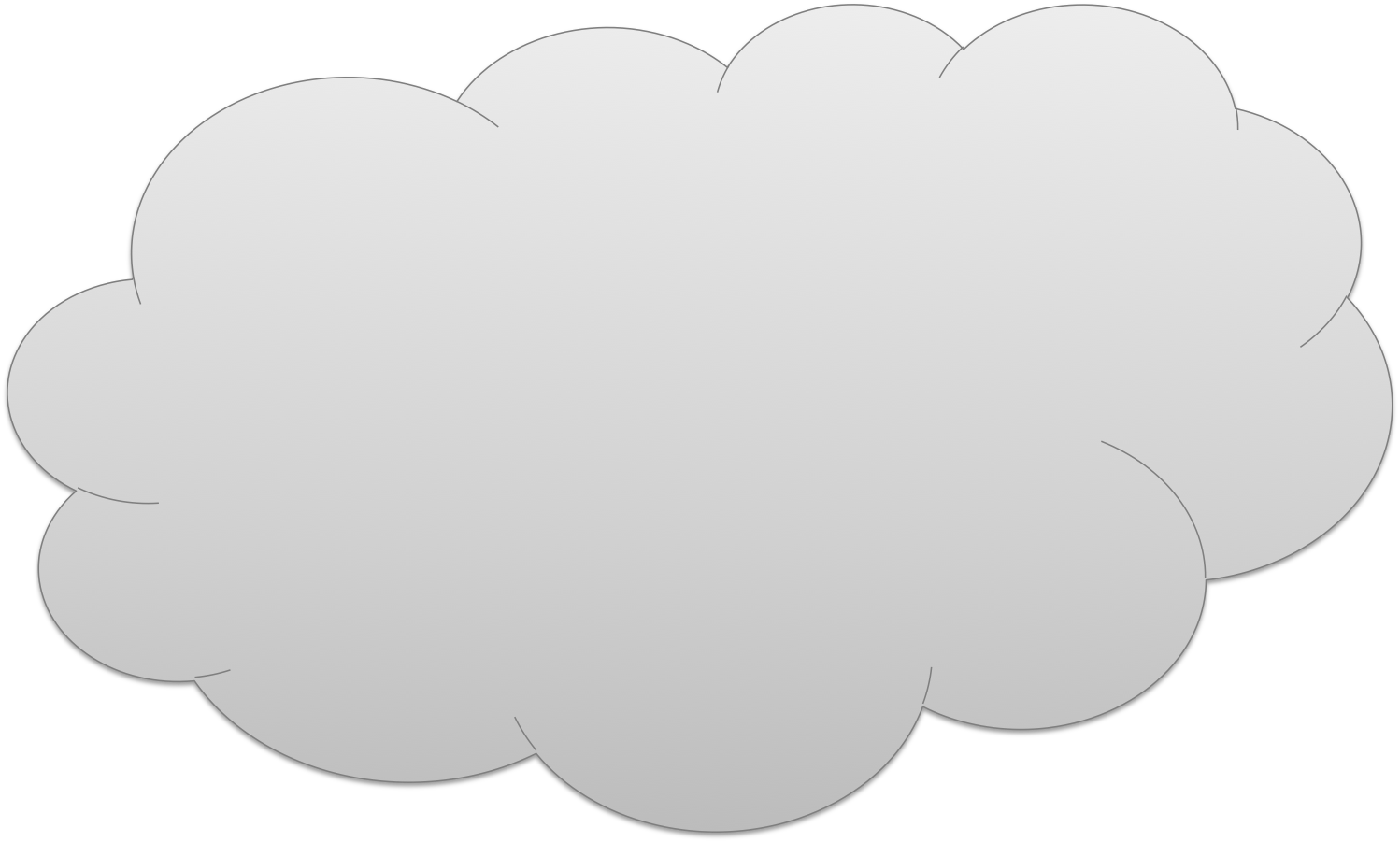 1
3
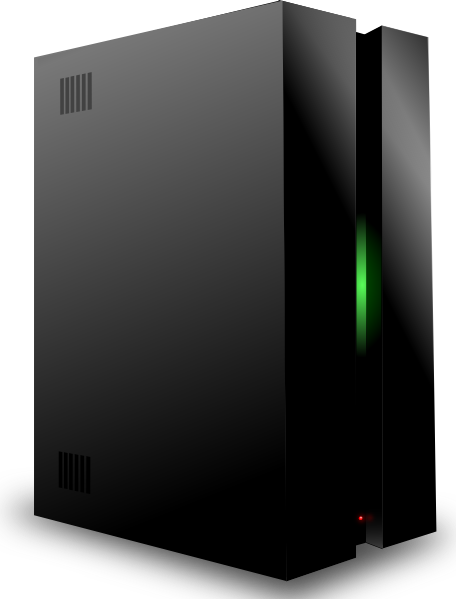 B
4
[Speaker Notes: The API that has made this possible is OpenFlow
Which I’ll describe in the context of a simple network (which we will return to later)
Made of an SDN switch 
connected on port 1 to the internet
And on ports 2 and 3 to servers A and B respectively]
Programming in OpenFlow
2:match(dstip=A)[fwd(2)]
1:match(*      )[fwd(1)]
2:match(dstip=B)[fwd(3)]
OpenFlow
Program
Priority
Pattern
Action
Counters for each rule 
- #bytes, #packets
Route: IP/fwd
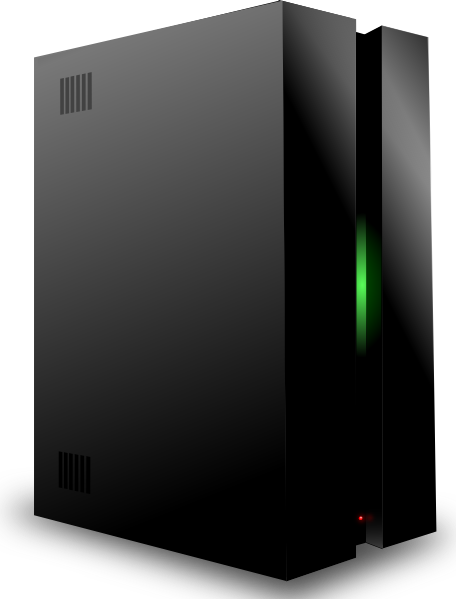 dstip=A
A
2
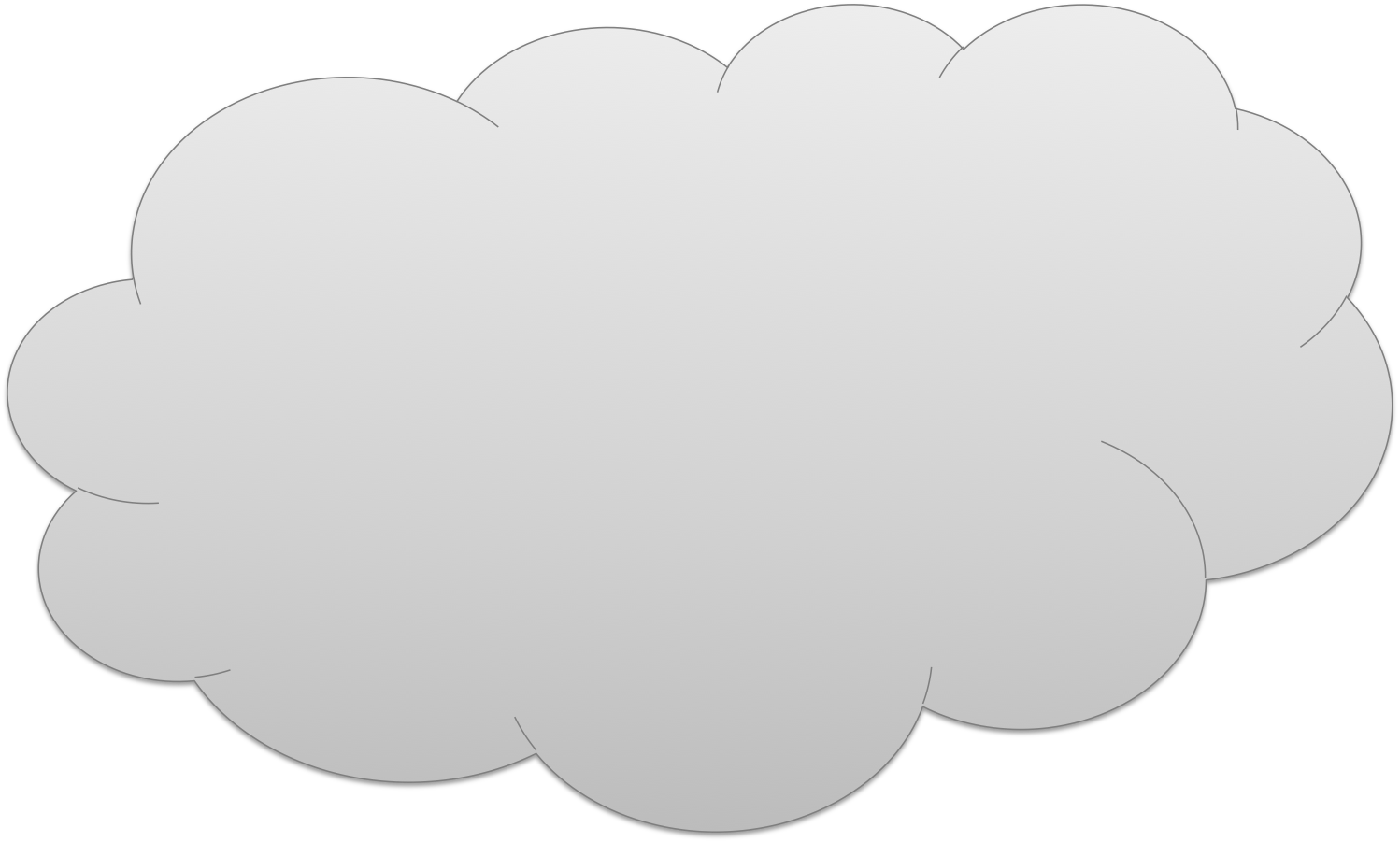 1
3
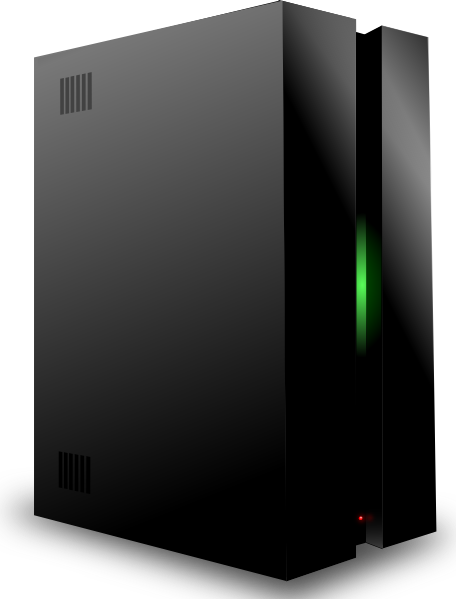 B
dstip!=A
dstip!=B
dstip=B
5
[Speaker Notes: Let’s consider a simple OpenFlow IP routing program shown in the green box
Each line or “rule” has a pattern – that determines which packets will be matched – here destination IPS
An associated action – here forward out a particular port
A priority used to disambiguate between overlapping patterns,]
One API, Many Uses
match(dstmac=A)[fwd(2)]
match(dstmac=B)[fwd(3)]
match(*       )[fwd(1)]
Priority
Ordered
Pattern
Action
Switch: MAC/fwd
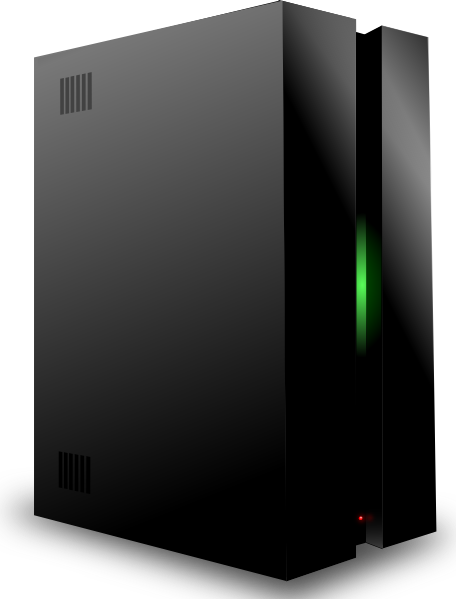 A
2
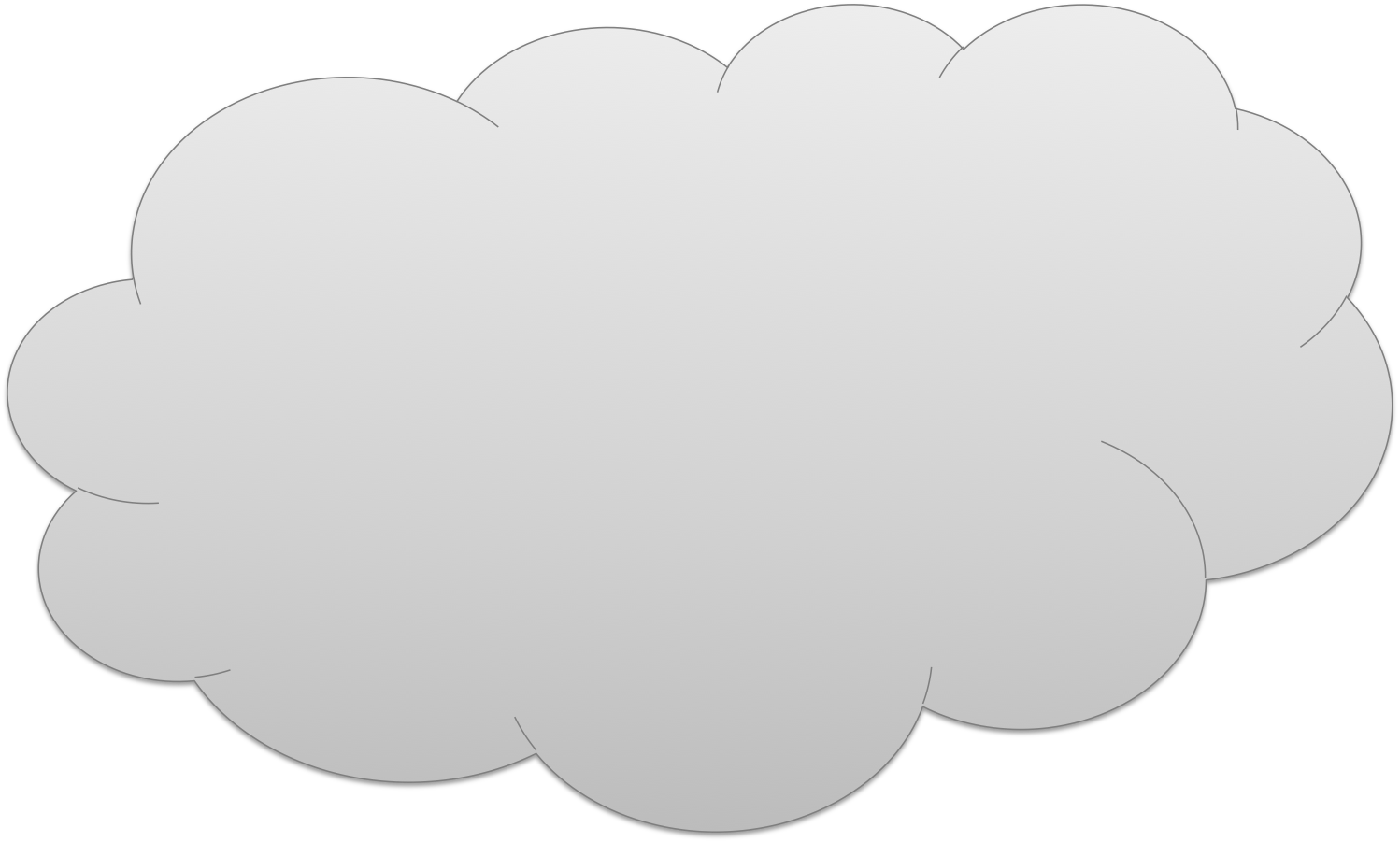 1
3
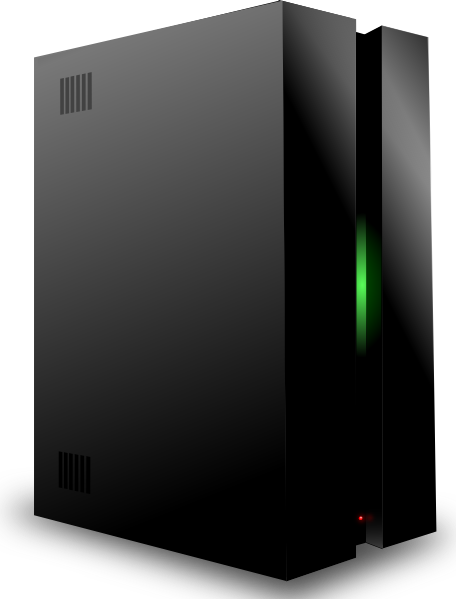 B
6
[Speaker Notes: A different choice of pattern use MAC addresses instead of IPs, with the same relative priorities (we’ll assume our rules are listed in priority order from here on)
 produces an ethernet switching program.]
One API, Many Uses
match(srcip=0*,dstip=P)[mod(dstip=A)]      match(srcip=1*,dstip=P)[mod(dstip=B)]
Pattern
Action
Load Balancer: IP/mod
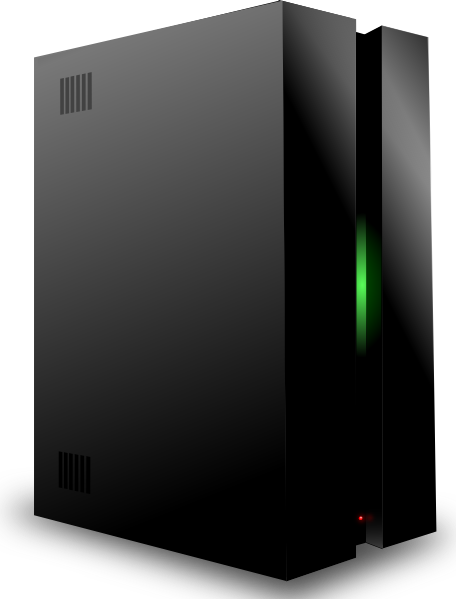 A
2
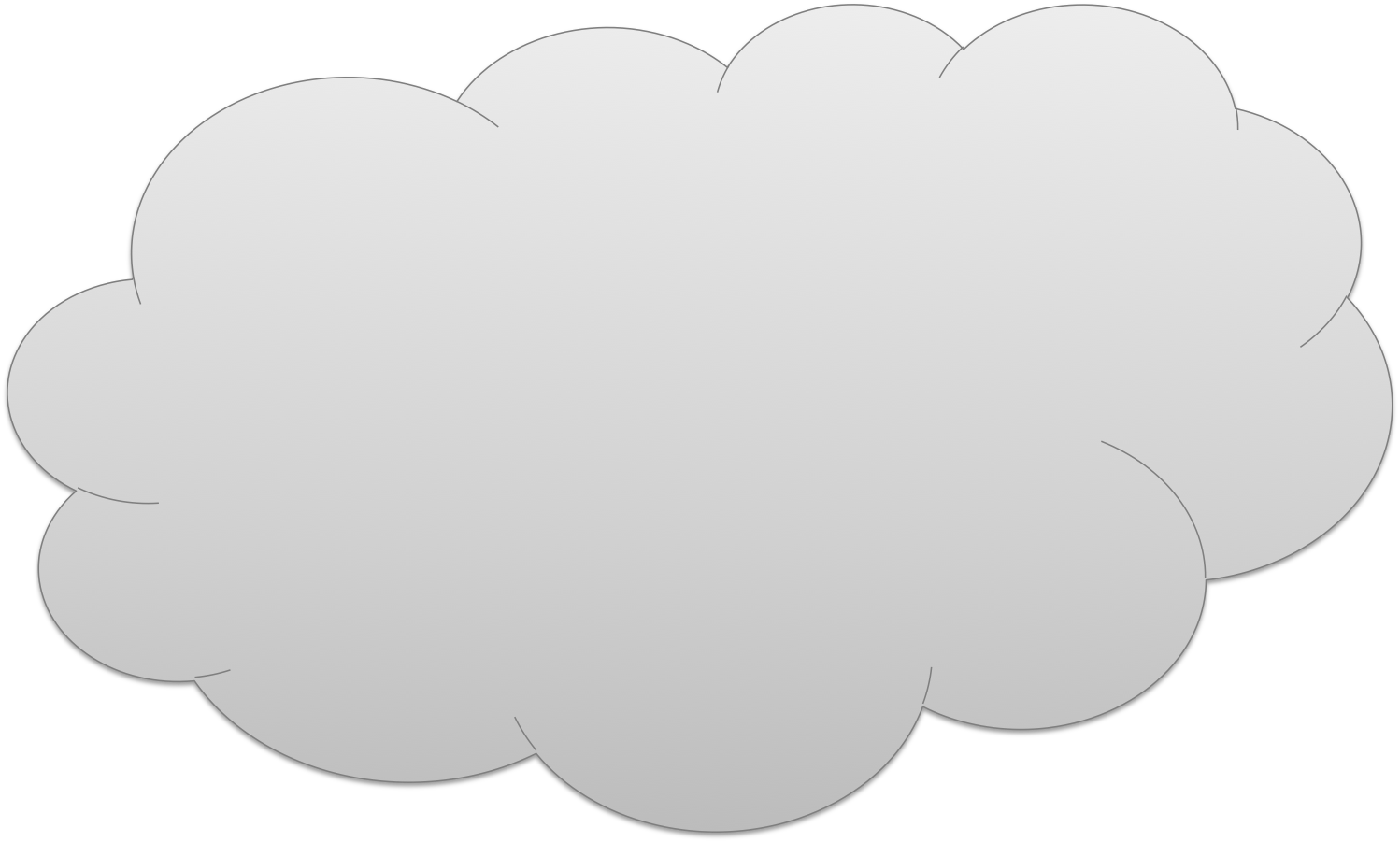 1
3
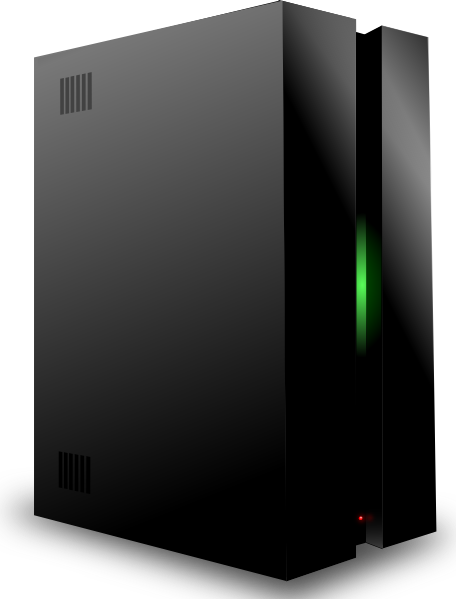 B
7
[Speaker Notes: Likewise, we can produce a load balancer by choosing a more complex pattern match and a different action – modify
In this way OpenFlow lets us manage all sorts of heterogenous hardware / functionality using same interface!]
But Only Half of the Story
Modular & Intuitive
FW
LB
Monitor
Route
?
Programmer 
Interface
Controller Application
Controller Platform
OpenFlow
(assembly)
Hardware Interface
Hardware Flow-Table Rules 
(Machine Language)
8
[Speaker Notes: But this is only part of the story.
To realize the vision of SDN, we do need an interface to control network hardware 
which OpenFlow provides in much the same way assembly language does for a microprocessor
But just like it isn’t ideal to write complex software systems in assembly, 
OpenFlow isn’t the most suitable language for human programmers to write complex network applications
Which leads us to the central question our work addresses – 
how do we design a platform for writing modular network applications in an intuitive way?]
OpenFlow Isn’t ModularBalance     then       Route
match(dstip=A)[fwd(2)]
match(dstip=B)[fwd(3)]
match(*      )[fwd(1)]
match(srcip=0*,dstip=P)[mod(dstip=A)]      match(srcip=1*,dstip=P)[mod(dstip=B)]
Combined Rules?
(only one match)
match(srcip=0*,dstip=P)[mod(dstip=A)]      match(srcip=1*,dstip=P)[mod(dstip=B)]
match(         dstip=A)[fwd(2)      ]
match(         dstip=B)[fwd(3)      ]
match(*               )[fwd(1)      ]
Balances w/o
Forwarding!
Forwards w/o 
Balancing!
match(         dstip=A)[fwd(2)      ]
match(         dstip=B)[fwd(3)      ]
match(*               )[fwd(1)      ]
match(srcip=0*,dstip=P)[mod(dstip=A)]      match(srcip=1*,dstip=P)[mod(dstip=B)]
9
[Speaker Notes: This isn’t a trivial challenge.
Consider the balance and route snippets we wrote earlier
How can we combine them in sequence, first balancing then routing?
If we place our balancing rules at higher priority than our routing rules, we balance w/o routing
If we place our routing rules at higher priority than our balancing rules, we route w/o balancing
In fact there’s no way to produce the desired policy without writing a new set of rules.
No platform I’m aware of offers a general way to code even this simple instance of modularity.
But our Pyretic system does this, and far more.]
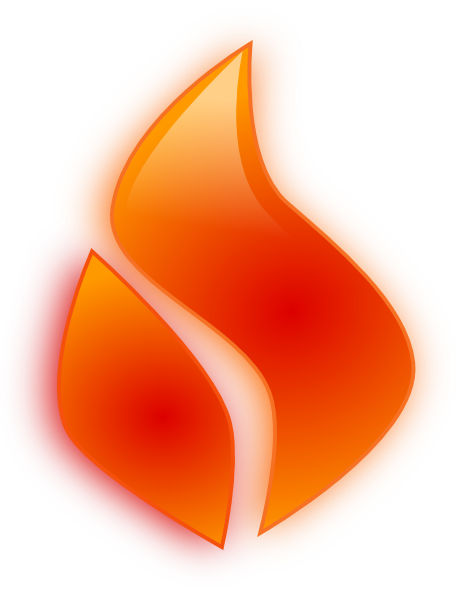 Pyretic (Contributions)
10
[Speaker Notes: Pyretic supports functional composition by abstracting the notion of policy and providing parallel and sequential compositional operators
Further Pyretic supports topological decomposition by abstracting the notion of a network, enabling the programmer to build hierachies of abstract topologies
Finally, Pyretic provides an extensible packet model that supports these policy and network abstractions]
Compositional Operators: A Monitoring Load Balancer
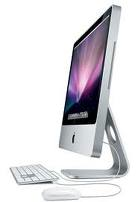 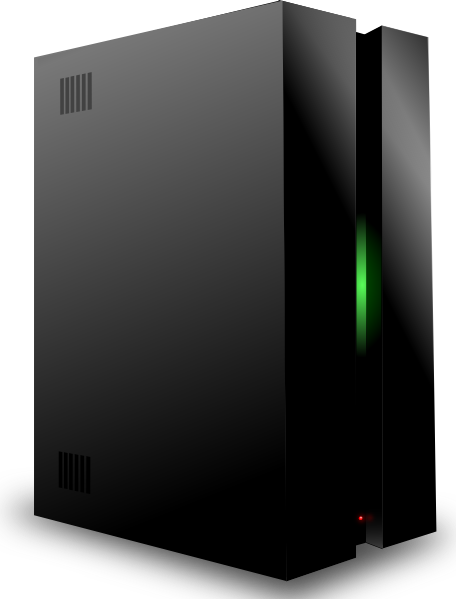 A
IP = 0*
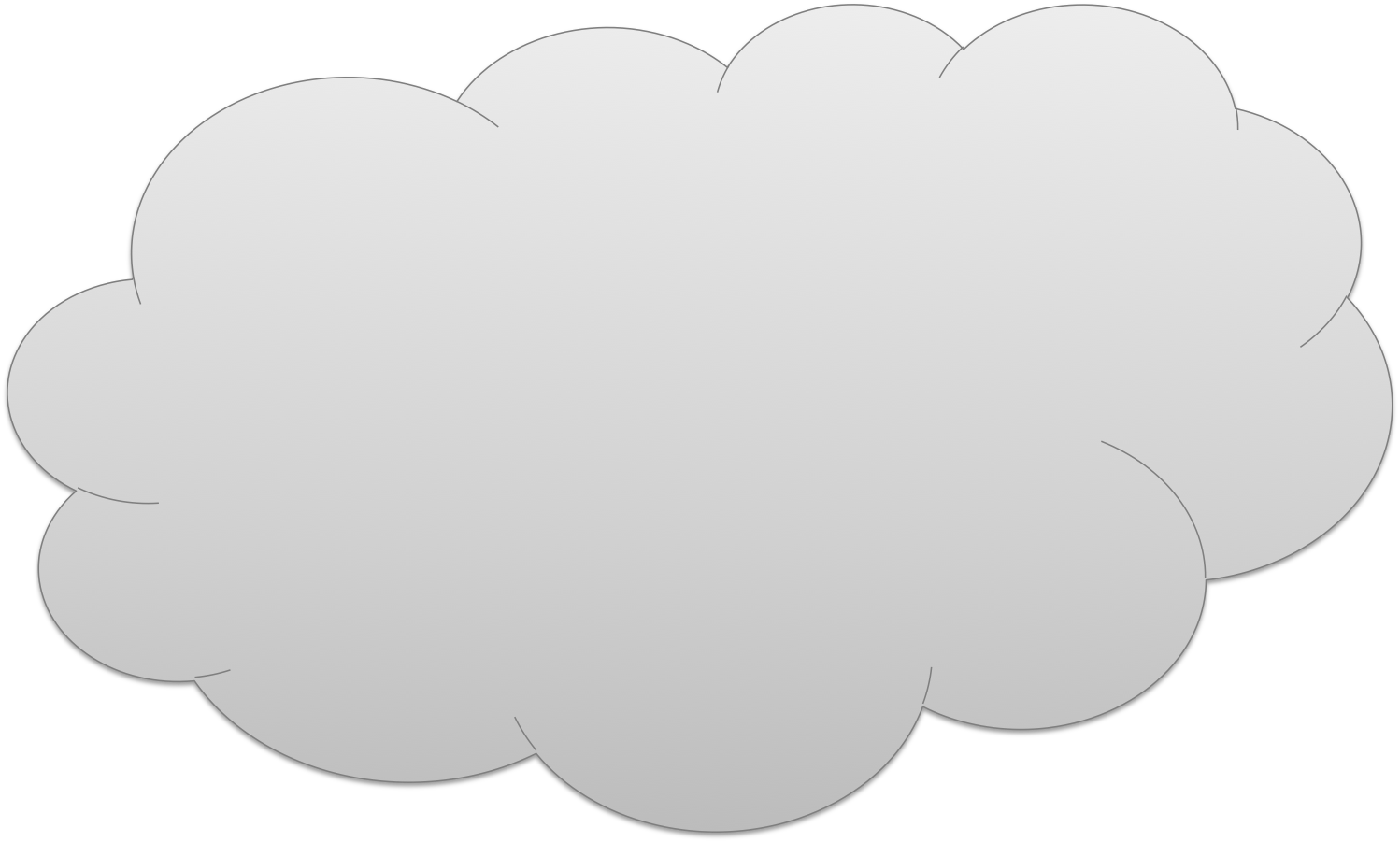 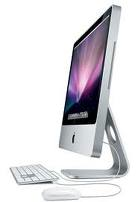 IP = 1*
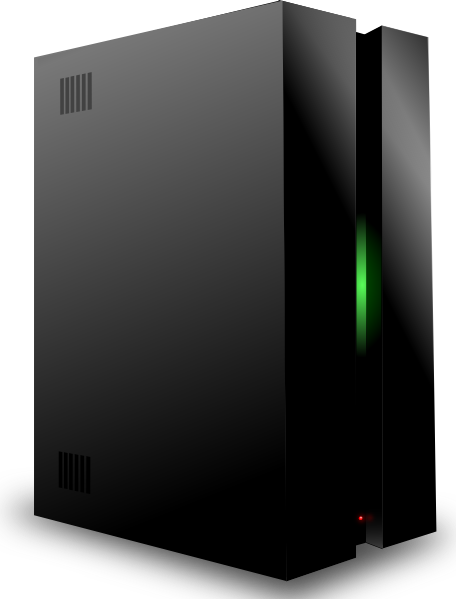 B
Traffic to P re-addressed and fowarded to either A or B, based on source
Counted if from source X
then
, and
11
[Speaker Notes: So let’s start by looking at an example of functional decomposition.
We consider a monitoring load balancer 
which splits traffic destined to IP address P between servers A and B
And counts packets arriving from client X
We can write this policy by breaking its logic into three simple independetly written pieces
Combined with compositional operators]
Topology Abstraction:A Legacy Gateway Replacement
Legacy
IP Core
F
Legacy
Ethernet
E
I
4
1
3
2
G
Gateway acts like:
Legacy router
Legacy switch
ARP responder
Hybrid MAC-rewriter, legacy router/switch
Module 1:
MAC-learn
Module 3:
IP-Route
Module 2:
 Forward
(ARP or MAC Rewrite)
12
[Speaker Notes: Next let’s see an example of Pyretic applied to topological decomposition.
We’ve got a legacy network comprising an Ethernet island, IP core, and gateway connecting them. 
We want to transition our network to SDN, so we choose to replace the most complicated box – the gateway.
However the monolithic logic, is a bit dense – even using bullet points
In some situations our gateway will be acting like an endhost responding to ARP requests, 
in others like a vanilla Ethernet MAC-learning switch, in others a legacy-compatible IP router, 
and yet in others a hybrid of MAC-rewriting forwarder and either MAC-learner of IP router.
But by using Pyretic’s topology abstraction facility to present one switch as three, 
We can again easily break this functionality up into three simple independetly written pieces

one switch attached to the Ethernet that does MAC-learning, one switch attached to the IP-core that does IP routing and one switch in the middle that handles ARP requests and MAC rewriting.  Again far simpler, more flexible, reusable, etc. 

We’d like to code all of our SDN apps using these kind of techniques.]
Pyretic’s Design
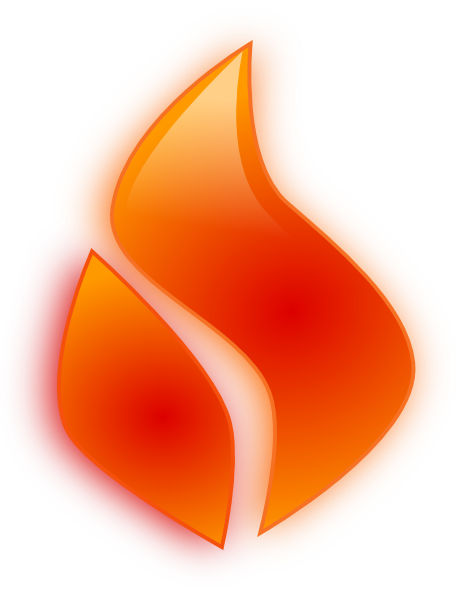 Monitoring Load Balancer
Encode policies as functions
Compositional operators
Queries as forwarding policies
MAC-Learning Module
Dynamic Policies
“One Big Switch” Topology Abstraction
Extensible packet model
13
[Speaker Notes: In the rest of the talk, I’m going to tell you more about Pyretic’s design and how it supports these abstractions.
I’ll do so by building a sequence of completely concrete examples, one on top of another.
We will start by developing the conceptual pieces (along with a bit of syntax) needed to produce an absolutely precise encoding of our monitoring load balancer
I’ll introduce the concept of encoding policies as function which enables us to easily define precisely what our compositional operators do, then I’ll show you how we can query network state using these tools and something called a bucket.
Then, I’ll introduce the concept of dynamic policies and show you how to code the MAC-Learning Module using those tools and basic Python features.
Finally, I’ll introduce you to our extensible packet model and we will implement a simple example of topology abstraction using just the features I’ve already introduced]
Pyretic Drop Policy
Goal: 		Drop packets (i.e., OpenFlow drop)
Write:		drop
Means:		eval(drop,p) = {}
on packet
evaluate
given policy
results in
14
[Speaker Notes: Let’s start by looking at how write a policy to drop packets in Pyretic
This does the same thing as the openflow drop action
We write it (give its syntax) simply as drop
And we specify its precise meaning (give its semantics) by expressing what happens when we evaluate it on a packet p
Specifically evaluating drop on p produces a set of zero packets]
Pyretic Forward Policy
Goal: 		Forward packets out port a
Write:		fwd(a)
Means:		eval(fwd(a),p) = {p[outport:=a]}
located packet w/ fields for 
switch
inport
outport
15
[Speaker Notes: Now let’s consider writing a policy to forward packets out a specified port a
We write it (give its syntax) as fwd(a) 
And we specify its precise meaning of fwd(a) is to transform an incoming packet 
into a set containing an identical packet whose outport field has been assigned the value a
In pyretic, all packets are located, that is they contain virtual fields specifying their current switch, inport, and outport (should one have been assigned)]
One Pyretic Policy For Each OpenFlow Action
drop   fwd(port)   flood   mod(h=v)
0 
packets
1
packets
1 
packets
0,1, or more 
packets
16
[Speaker Notes: Pyretic provides one primitive policy for each OpenFlow action
As we’ve seen drop produces an empty set of packets and fwd produces a singleton set.
Mod produces a singleton set as well
And flood may produce 0, 1, or more packets, depending on the network spanning tree used and packet inport]
Pyretic Policy
A function mapping a located packet 
to a set of located packets
eval(policy,packet) = {packet}
Puts focus on meaning instead of mechanics
17
[Speaker Notes: Generally, all Pyretic policies are just functions mapping a packet to a set of packets
This enables the programmer to focus on the meaning of the policies she writes 
as opposed to the mechanics of implementing that policy – which low-level rules at what priorities, installed in what order]
Enabling Compositional Operators
Parallel ‘|’:	Do both C1 and C2 simultaneously
eval(C1 | C2,p) = 	eval(C1,p) U eval(C2,p) 


Sequential ‘>>’:	First do C1 and then do C2
eval(C1 >> C2,p) =  U {eval(C2,p’) 
									 for p’ in eval(C1,p)}

match(dstip=A)[fwd(2)] | 
match(dstip=B)[fwd(3)] |
~(match(dstip=A) | match(dstip=b))[fwd(1)]
No priorities needed!
18
[Speaker Notes: As I’ve mentioned Pyretic provides two composition operators
Parallel composition in which multiple policies run simultaneously
And sequential composition in which one policy runs on the output of the previous
Encoding policies as functions makes it easy to specify precisely the behavior of each operator
Which lets us write the routing component of our load balancer – the same as the one we saw in the intro
But by using parallel composition and logical predicates, we no longer need to worry about expressing behavior indirectly through priority orderings!]
Querying as Forwarding
bucket(limit,[h])   	    count_bucket(every,[h])
Abstract location corresponding to a data-structure 
that store packet-data and callback processing routines
b = count_bucket(every=1)
b.register_callback(print)
match(srcip=X)[fwd(b)]
19
[Speaker Notes: The only thing we need to explain before we can write our monitoring load balancer is how to write a monitor.
And we designed Pyretic so there is only one additional concept we need – that of a bucket
READ FIRST TEXT
So to write our monitor we simply declare our bucket, in this case one that counts incoming packets and callsback every 1 second
Register routines to be used in callback – here just print
And forward packets of interest to that bucket]
Monitoring Load Balancer
A
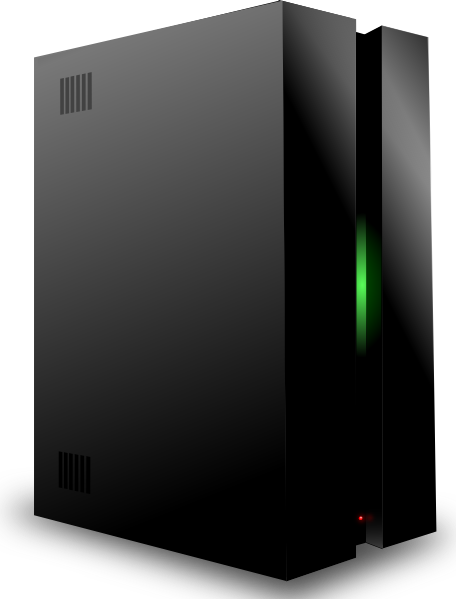 0*
2
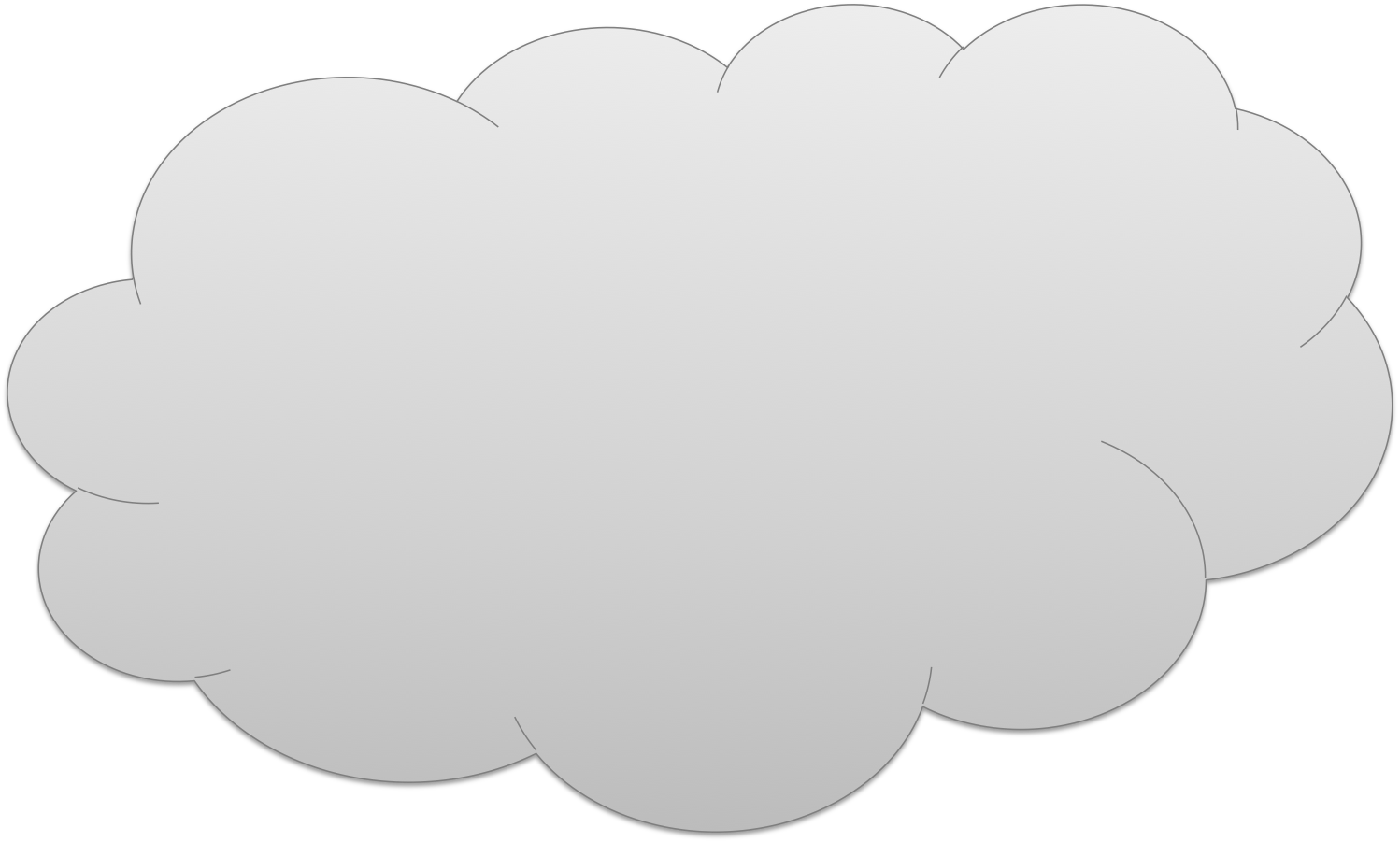 1
3
B
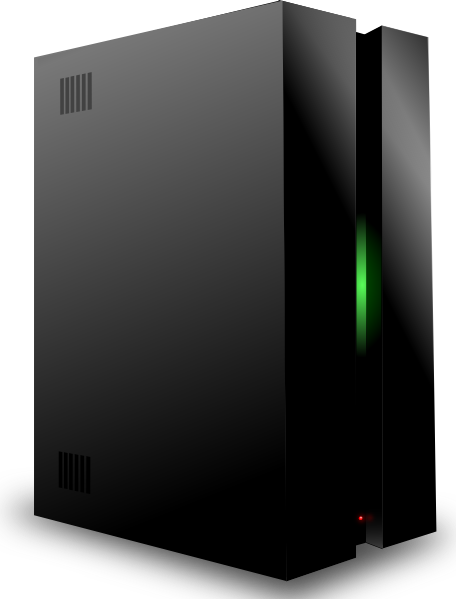 1*
balance = 
  match(srcip=0*,dstip=P)[mod(dstip=A)] |    
  match(srcip=1*,dstip=P)[mod(dstip=B)] | 
  ~match(        dstip=P)[id          ]

route = 
  match(dstip=A)[fwd(2)] | 
  match(dstip=B)[fwd(3)] | 
  ~(match(dstip=A) | match(dstip=B))[fwd(1)]

b = counts(every=1)
b.register_callback(print)
monitor = match(srcip=X)[fwd(b)] 

mlb = (balance >> route) | monitor
eval(id,p) = {p}
20
[Speaker Notes: Which let’s us finish our first example, the monitoring load balancer.
We’ve already written the route and monitor modules
The balance module is similar to the OpenFlow version we saw previously, but with a third case for packets not destined to P
To these we apply the identity policy, so such packets are passed through to the next module unchanged.

With these three modules, completing the monitoring load balancer takes one quick line
Balance then forward, and do monitoring in parallel 
This is significantly more elegant, modifiable, and reusable than writing the corresponding app in any controller platform.]
Compared to
install_flowmod(5,srcip=X &  dstip=P,[mod(dstip=A),	fwd(2)])
install_flowmod(4,srcip=0* & dstip=P,[mod(dstip=A),	fwd(2)])
install_flowmod(4,srcip=1* & dstip=P,[mod(dstip=B),	fwd(3)])
install_flowmod(4,srcip=X & dstip=A ,[                      	fwd(2)])
install_flowmod(4,srcip=X &  dstip=B,[                     	fwd(3)])
install_flowmod(3,                  dstip=A,[                    	fwd(2)])
install_flowmod(3,				dstip=B,[					fwd(3)])
install_flowmod(2,srcip=X   			  ,[					fwd(1)])
install_flowmod(1,*						  ,[					fwd(3)])
21
[Speaker Notes: Like the way you’d write it currently]
Pyretic’s Design
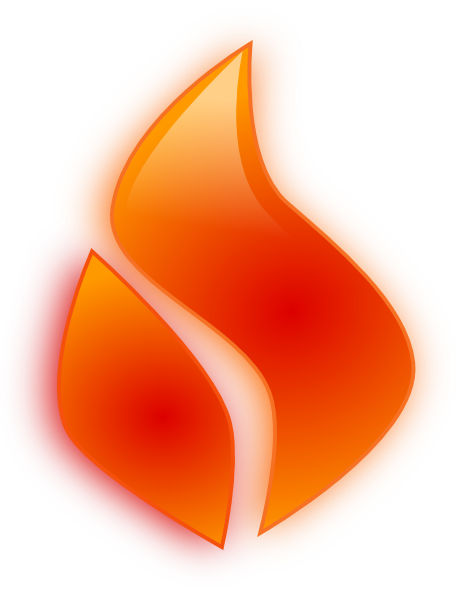 Monitoring Load Balancer
Encode Policies as Functions
Compositional Operators
Queries as Forwarding Policies
MAC-Learning Module
Dynamic Policies
“One Big Switch” Topology Abstraction
Extensible packet model
22
[Speaker Notes: Next stop is a MAC-Learning module]
How Do We Change Policies?
Dynamic policy 
a time-series of policies
Pt=3
Pt=1
Pt=0
23
[Speaker Notes: Next I’m going to show you how to write a policy whose behavior changes over time.
It turns out this is simply if we think about such a policy as itself being a time-series of policies
And we can easily encode such a time series as a regular python object!]
MAC-Learning Module
Time-series object
class learn(): 
  def init(self):
    b = bucket(limit=1,[’srcmac’,’switch’]) 
    b.register_callback(update) 
    self.P = flood | fwd(b) 

  def update(self,pkt): 
    self.P = if_(match(dstmac=pkt[’srcmac’],    
                       switch=pkt[’switch’]),  
                       fwd(pkt[’inport’]), self.P)
First packet with unique
srcmac, switch
if_(P,C1,C2) = P[C1] | ~P[C2]
Defined momentarily
and query
Otherwise, policy unchanged
Update current val
to flood
Initialize current
value of time series
If newly learned MAC
Forward directly to learned port
24
[Speaker Notes: I’ll demonstrate this in the context of a MAC-Learning module

For those of you who aren’t familiar MAC-Learning logic works by initially flooding all received packets.
as mappings between ports and MAC addresses are learnt by each switch, that switch switches from flooding to unicasting

We start by declaring a new standard Python class which will encapsulate our time series object
We then initialize the object by creating a bucket which for each switch will callback when a new srcmac is seen
We register an update function with that bucket
And initialize the current value of the time-series to flood all packets

The update function simply takes the previous value the time-series produces a new one that replaces a flood with a unicast.
All-in-all pretty compact, yet very flexible.]
Pyretic’s Design
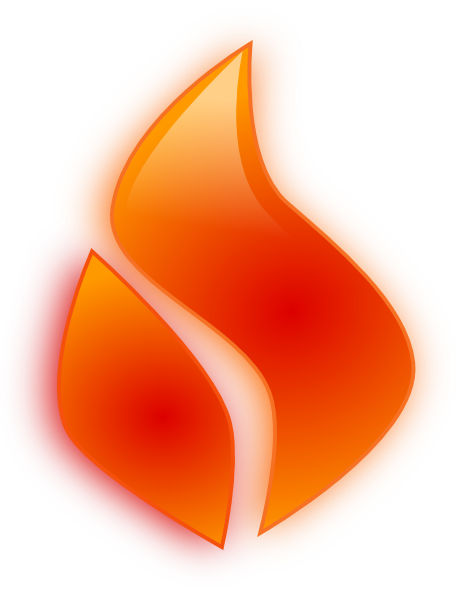 Monitoring Load Balancer
Encode Policies as Functions
Compositional Operators
Queries as Forwarding Policies
MAC-Learning Module
Dynamic Policies
“One Big Switch” Topology Abstraction
Extensible packet model
25
[Speaker Notes: Now I’ll finish by introducing our packet abstraction and show how we build topology abstraction on top of it]
Extensible Pyretic Packet Model
All OpenFlow fields
Location fields
Virtual fields
Stacks of values
push(h=v)
pop(h)
Actions and matches         use (currently) top value
Implemented on OpenFlow by mapping extended field values to VLAN tags/MPLS labels
26
[Speaker Notes: The pyretic packet model includes all standard Openflow fields
Plus location fields mentioned earlier
And completely virtual fields, arbitrarily specified by the programmer (e.g., virtual switch)
Finally Pyretic allows each field to hold a stack of values, and provides push and pop policies to modify these stacks  
Pyretic matching and modification actions only apply to the topmost value currently in the stack, 
A property we will use to lift and lower packets between abstract and concrete spaces 

Pyretic packets are READ BOTTOM TEXT or other spare header bits]
“One Big Switch” Topology Abstraction
Derived Network
1
2
V
S
T
2
1
2
1
Underlying Network
Simplest of topology abstraction examples
Build a distributed middlebox                      by running centralized middlebox app on V!
27
27
[Speaker Notes: Now I can show you how Pyretic supports topology abstraction
In the context of a simple “one-big-switch” transform in which we create one abstract switch out of our underlying network, 
the big switch’s ports – here V1 and V2 -  are the boundary ports of the underlying network – here ports S1 and T2 respectively 
This is a useful abstraction as it enables the programmer to 
build distributed software middlebox using centralized programming model (i.e., run a single-switch SDN middlebox on the one-big-switch), and it all just works!]
Topology Abstractiondef abstract(ingress,fabric,egress,derived):
using 3 partial transformation policies to:
handle packets entering abstract switch
move packets through abstract switch
handle packets exiting abstract switch
V
S
T
that “does” the derived policy 
on the abstract topology
(i.e., on node V)
Returns a new policy 
for the underlying network
(i.e., on nodes S and T)
Derived Network
1
2
2
1
2
1
Underlying Network
28
[Speaker Notes: To abstract any topology, we use a function abstract – which I’ll show you how to write on the next slide.
Abstract READ FIRST AN
READ SECOND
READ THIRD]
Implementing abstract()def abstract(ingress,fabric,egress,derived):
return ingress >>             # defines part of transform
			derived >>		 	# app run on abstract topo
			lower_packet >>	# built-in
			fabric >>				# defines part of transform
			egress					# defines part of transform
V
S
T
Derived Network
1
2
2
1
2
1
Underlying Network
29
[Speaker Notes: Here’s how we implement abstract – see the paper or code for examples of ingress, fabric, and egress policies (we also supply big-switch and spanning-tree modules that automatically generate these for the programmer)
We apply the ingress policy, which lifts our packet into the derived network by pushing the values of the one-big-switch onto the topmost switch and inport headers
We sequentially compose this with the policy to be run on the derived network, could be a load balancer or firewall, or MAC-Learning switch, which produces a new packet, tagged with an outport
Note, since the derived policy only interacts with the topmost values in the switch, inport, and outport stacks – it does the exact same thing, whether its running on a physical or abstract network!
We sequentially compose this with a built-in lower packet policy, that moves the topmost location values onto their virtual equivalents
This is then fed into the fabric policy that routes the packet based on both physical and virtual location information
Finally, the result of all this is fed into the egress policy, which pops off the virtual location information 

Thus returning the sequential composition of these five policies, abstract can produce a policy written strictly in terms of the underlying network that is semantically equivalent to running the derived policy on the derived network!]
Summary: Pyretic Policy Syntax
(You may already be a Pyretic programmer!)
8 Actions
A ::=  	drop | fwd(port) | flood | mod(h=v) |
		id | push(h=v) | pop(h) | move(h1=h2) 

6 Predicates
P ::=  	all_packets | no_packets | match(h=v) | 	  
		|    P & P    |    ( P | P )    |   ~P 

2 Query Buckets
B ::=  	bucket(limit,[h]) | count_bucket(every,[h]) 

5 Policies
C ::=  	A   |   fwd(B)   |   P [C]   |   ( C | C )   |   C >> C
30
[Speaker Notes: There’s more I haven’t had a chance to tell you about, but I hope this talk has piqued your interest.
This slide presents almost all the syntax Pyretic adds to standard Python
COUNT EACH
This and knowledge of Python – is essentially all you need to consider yourself a Pyretic programmer!]
Summary: Abstractions
31
[Speaker Notes: To summarize our contributions
Pyretic raises the bar 
abstracting policies to provide for rich composition where today facilities offer little
Abstracting networks to enables programmers to specify and interact with hierarchies of abstract topologies 
As opposed to having to think in terms of the underlying concrete network
And providing an expressive extensible packet model 

That said, there are several excellent pieces of work that have each extended one of these dimensions
And whose ideas inspired parts of our own design.]
Related Work: [Frenetic, Maestro, FRESCO] / [Click]
But only for a single software switch 
not multiple hardware switches
32
Related Work: [FlowVisor] / [Nicira NVP, OpenStack Quantum]
Both approaches support multi-tenancy,
but not topological decomposition 
(of functional composition)
33
Pyretic Interpreter and Suite of AppsAvailable at www.frenetic-lang.org/pyretic
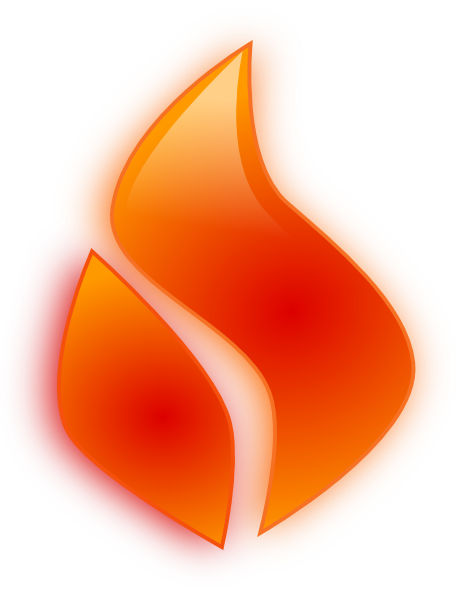 Monitoring & DPI
Load Balancers
Hub
ARP
Firewalls
MAC learner
Abstractions
Big switch       
   (one-to-many)
Spanning tree
   (many-to-many)
Gateway         (many-to-one)
And bigger applications built by combining these.
34
[Speaker Notes: We’ve implemented READ TITLE
I encourage you to CHECK IT OUT FOR YOURSELF AT URL]
And More! Available at www.frenetic-lang.org/pyretic
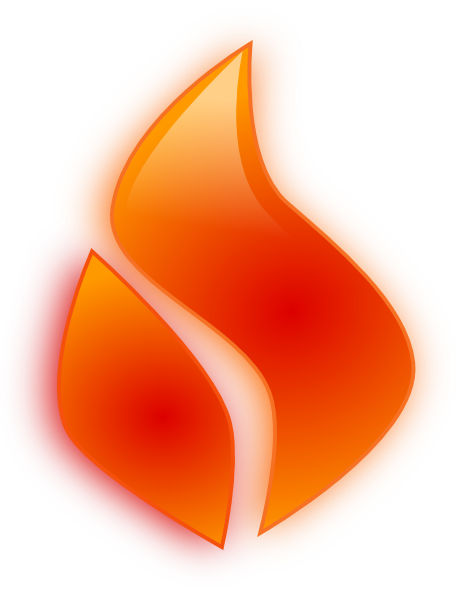 Dev Roadmap
Reactive (microflow)        runtime
Proactive (compilation) runtime 
Optimizations
Caching
Features Request
Bug reporting
Link to github
Discuss list
Join the project
35
[Speaker Notes: And more!]
Thanks for Listening!
36